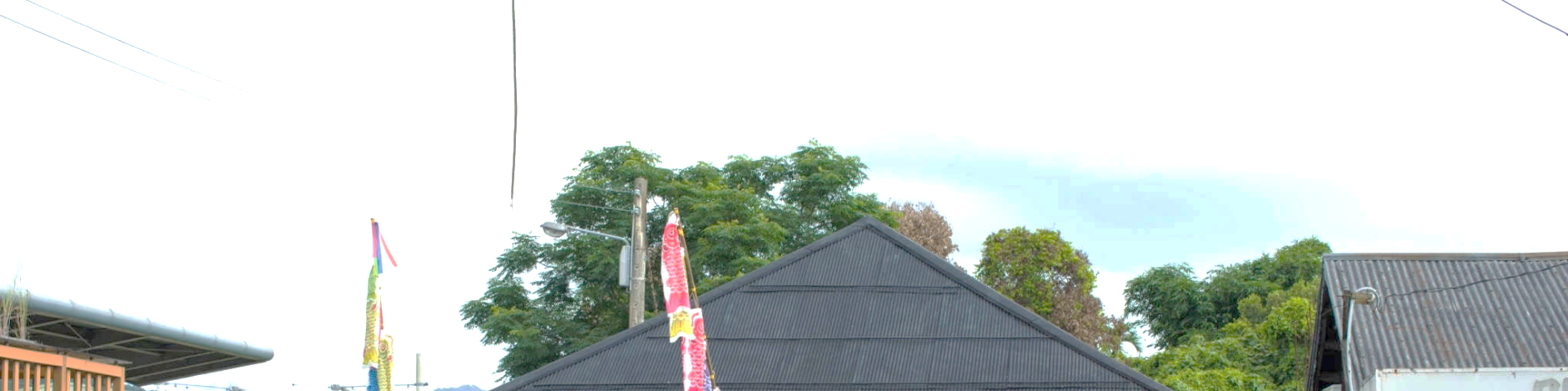 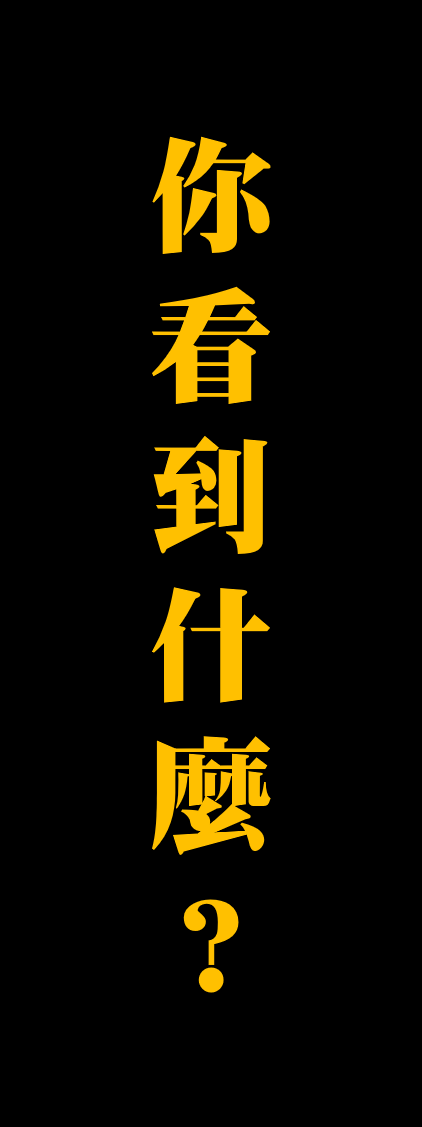 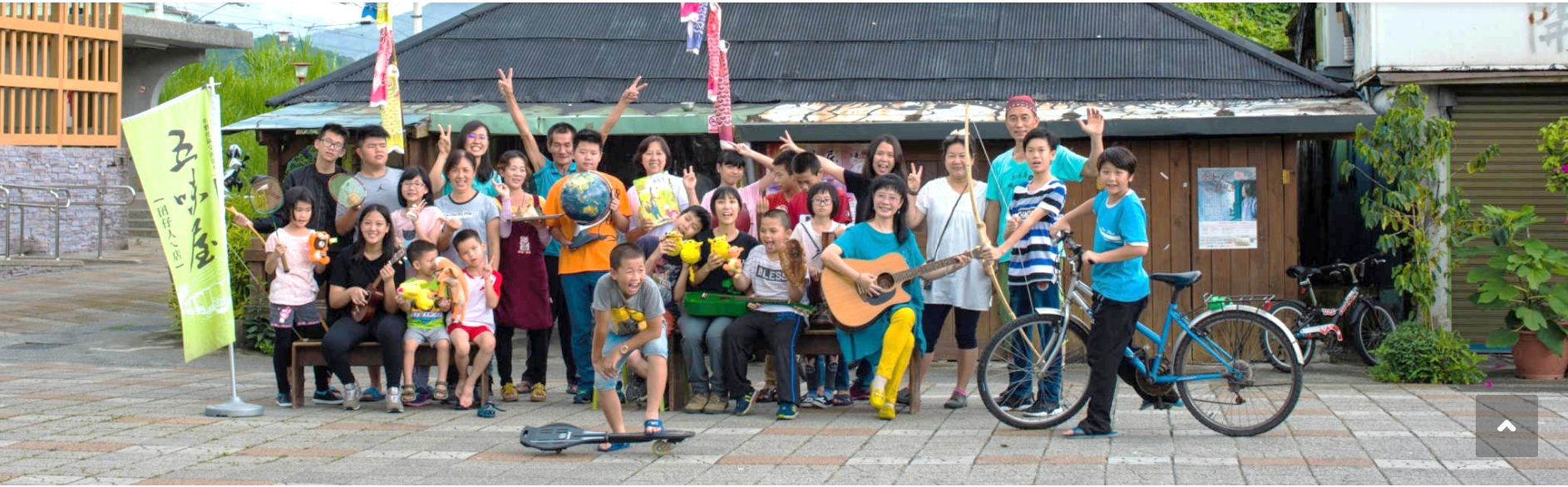 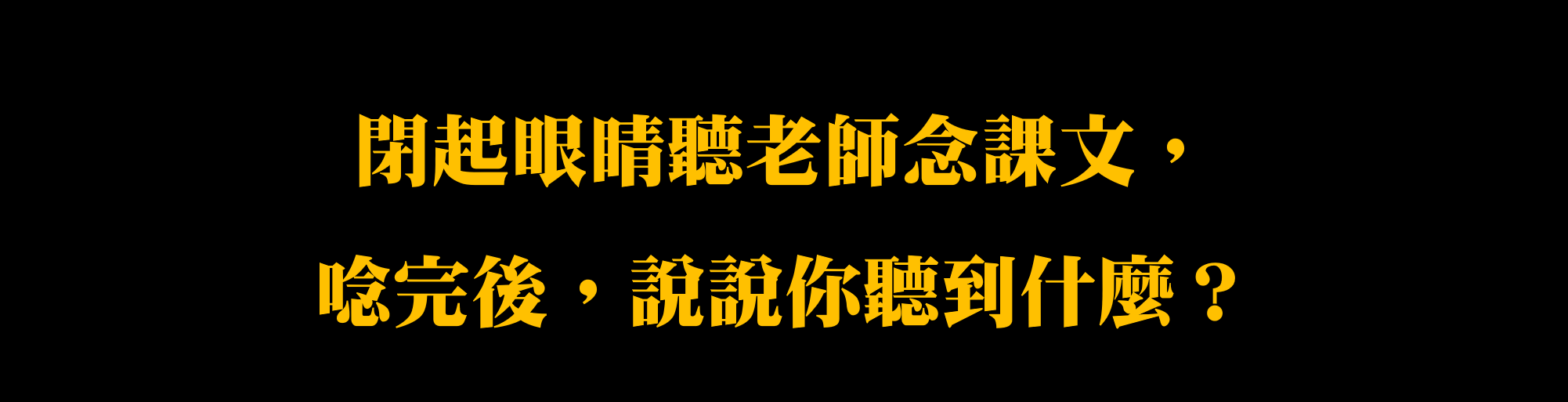 聽課文
圈不懂語詞
提問練習
回答問題
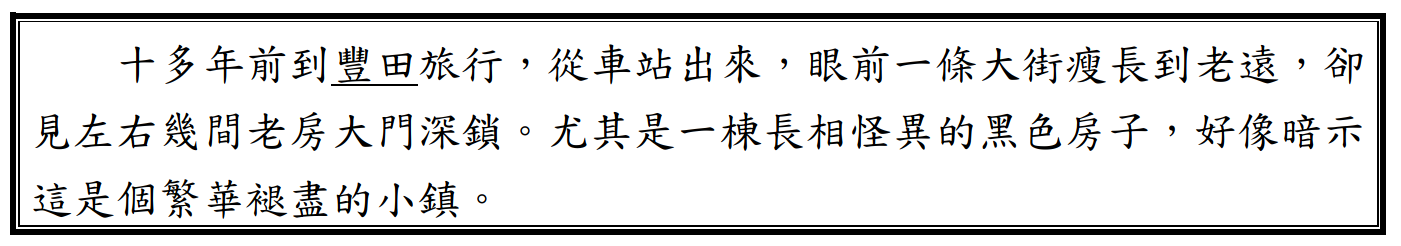 聽課文
圈不懂語詞
提問練習
回答問題
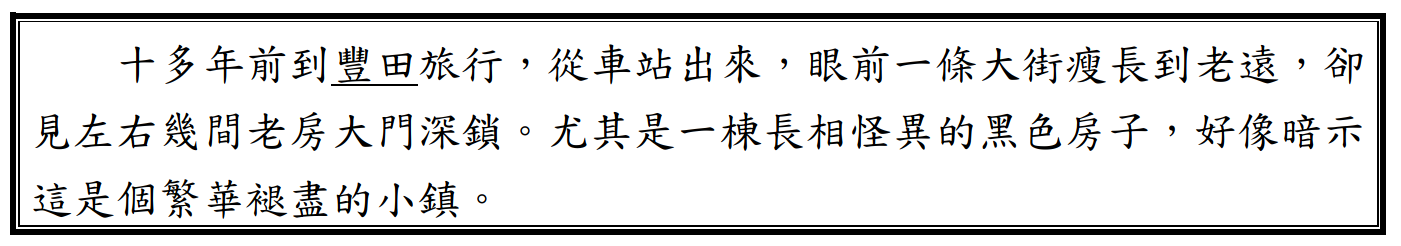 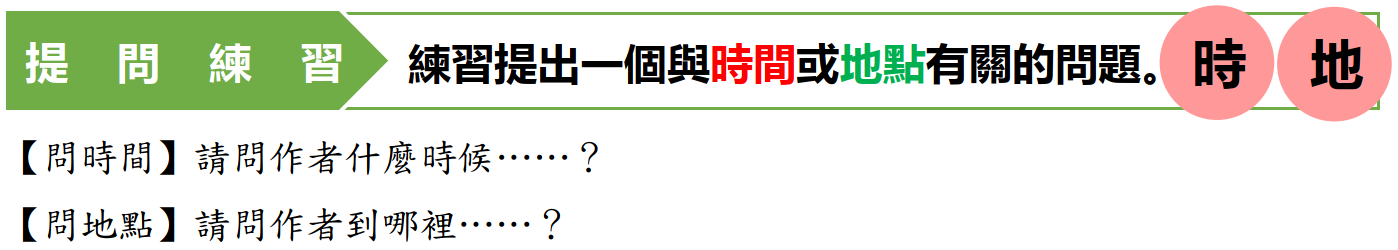 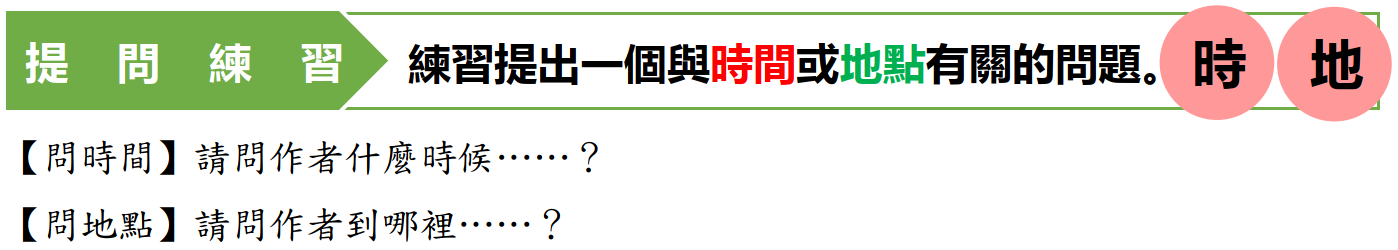 聽課文
圈不懂語詞
提問練習
回答問題
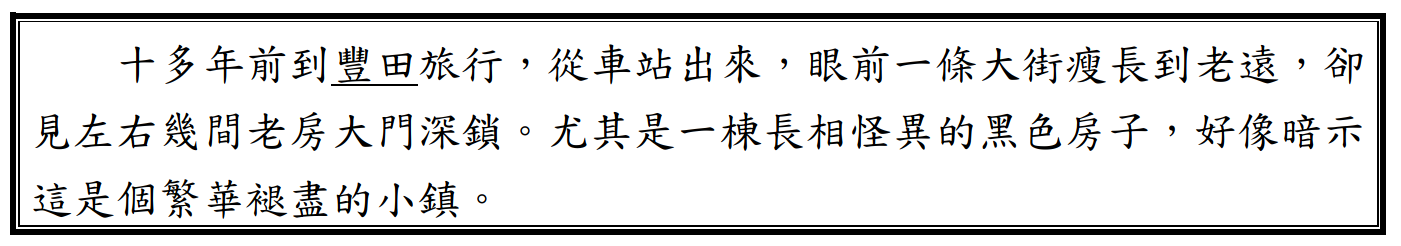 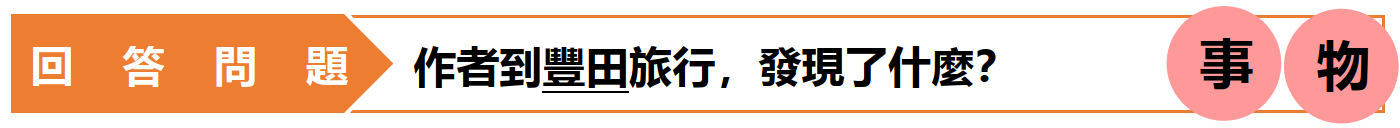 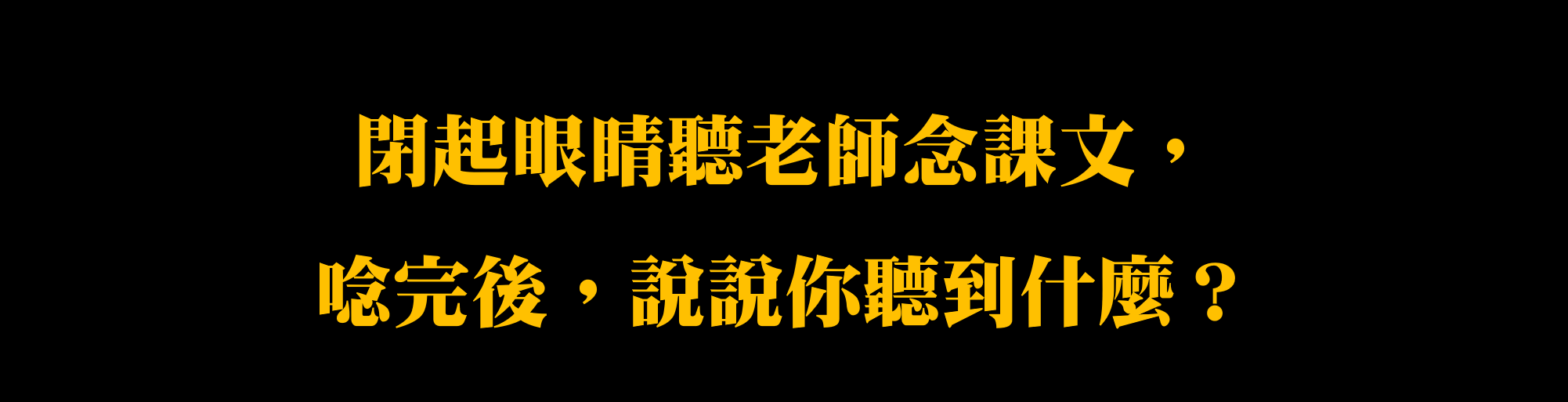 聽課文
圈不懂語詞
提問練習
回答問題
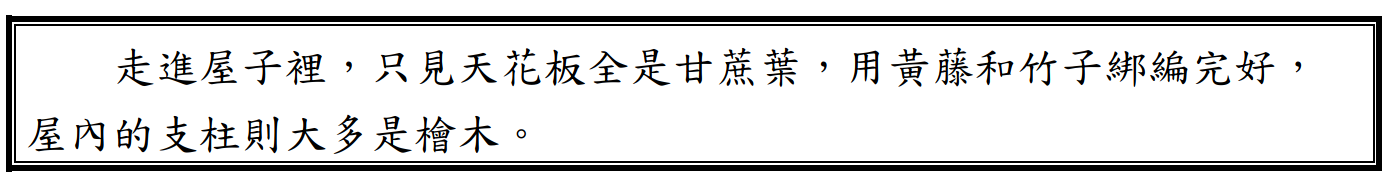 聽課文
圈不懂語詞
提問練習
回答問題
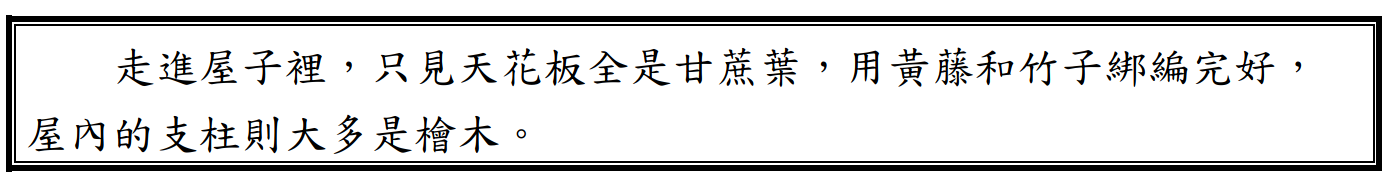 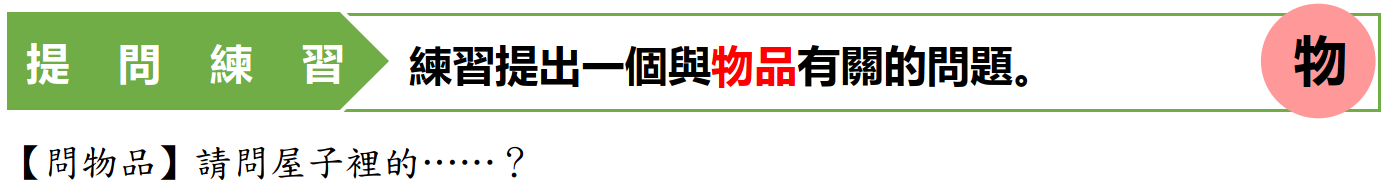 聽課文
圈不懂語詞
提問練習
回答問題
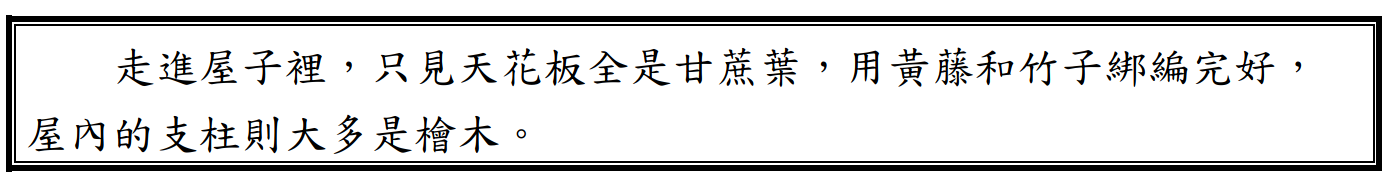 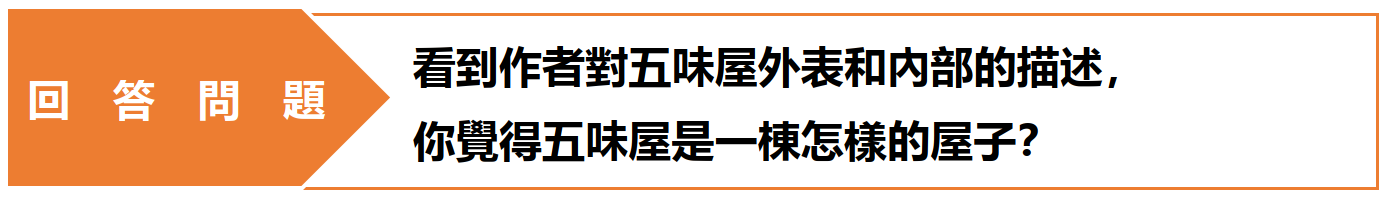 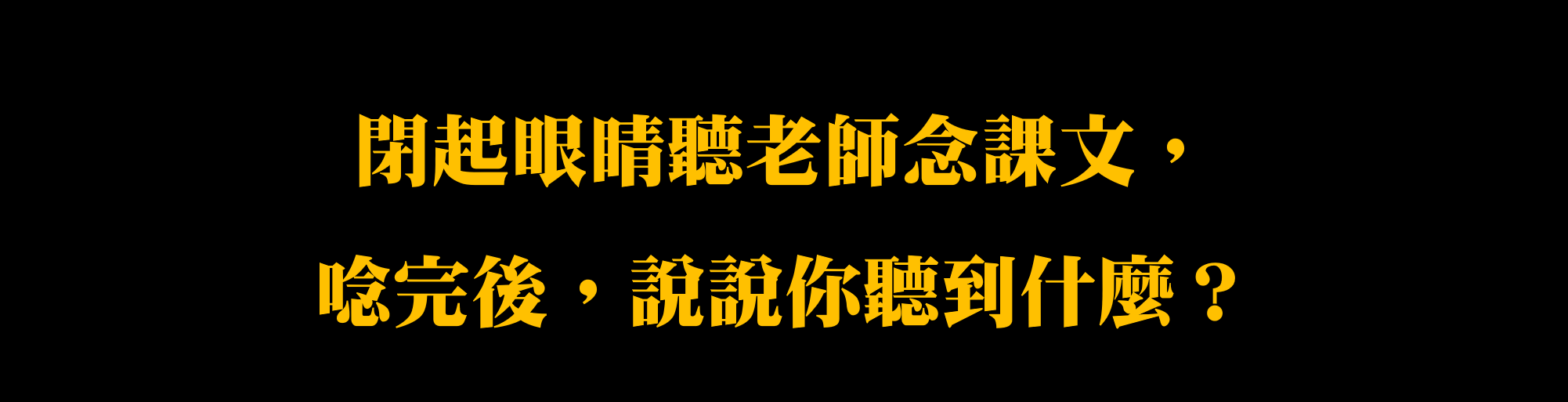 聽課文
圈不懂語詞
提問練習
回答問題
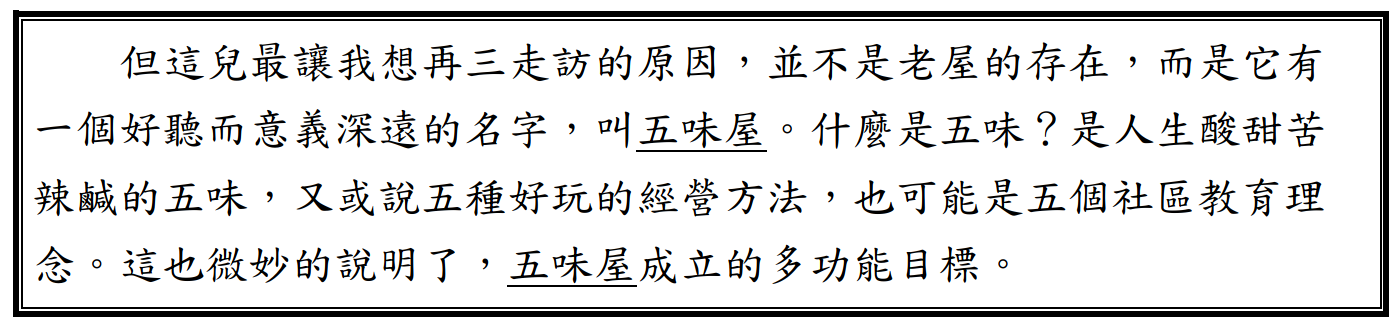 聽課文
圈不懂語詞
提問練習
回答問題
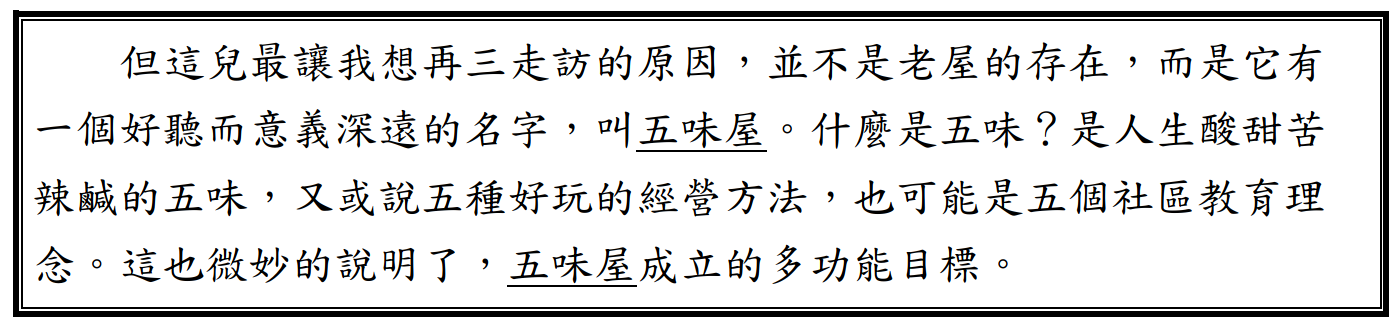 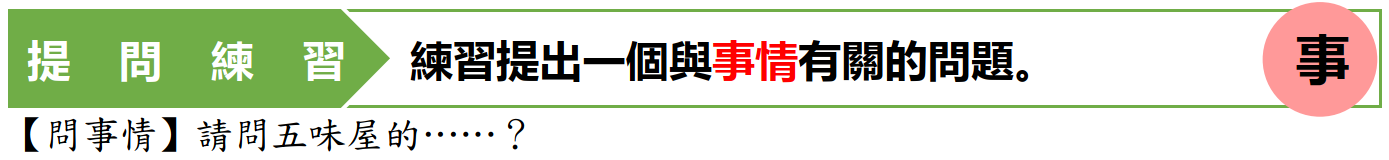 聽課文
圈不懂語詞
提問練習
回答問題
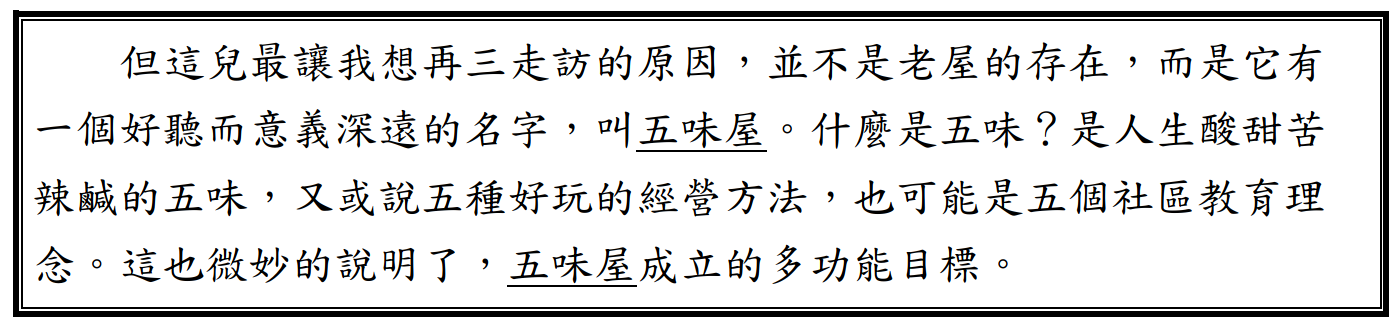 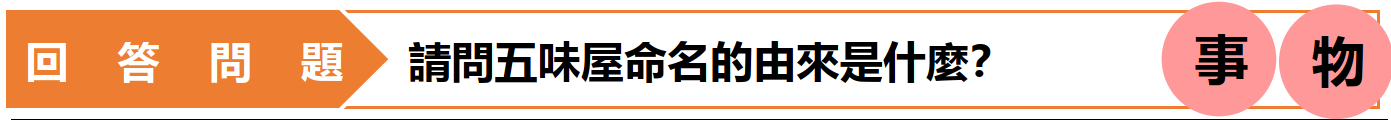 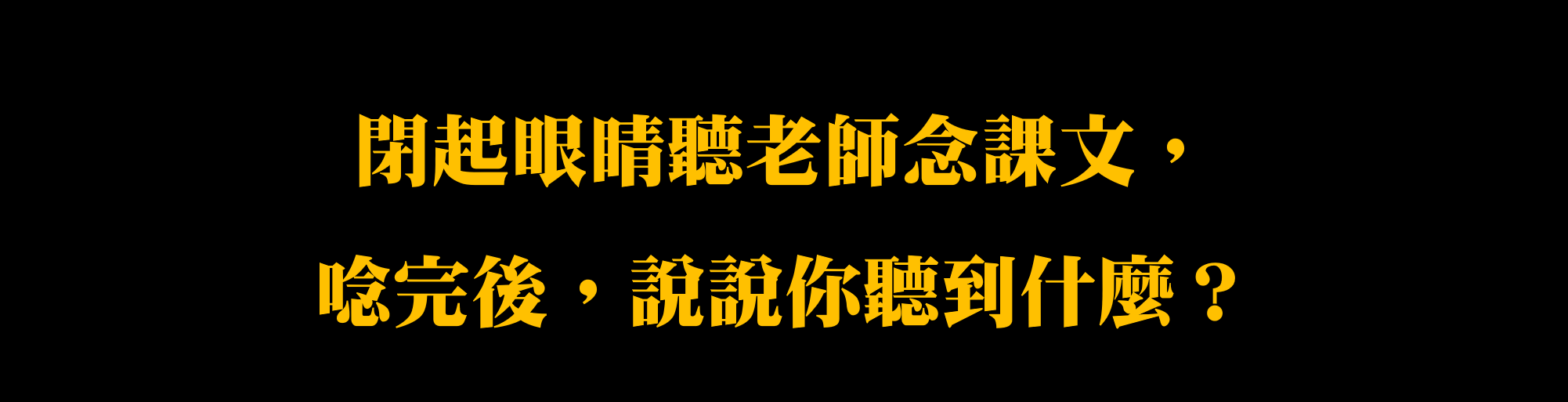 聽課文
圈不懂語詞
提問練習
回答問題
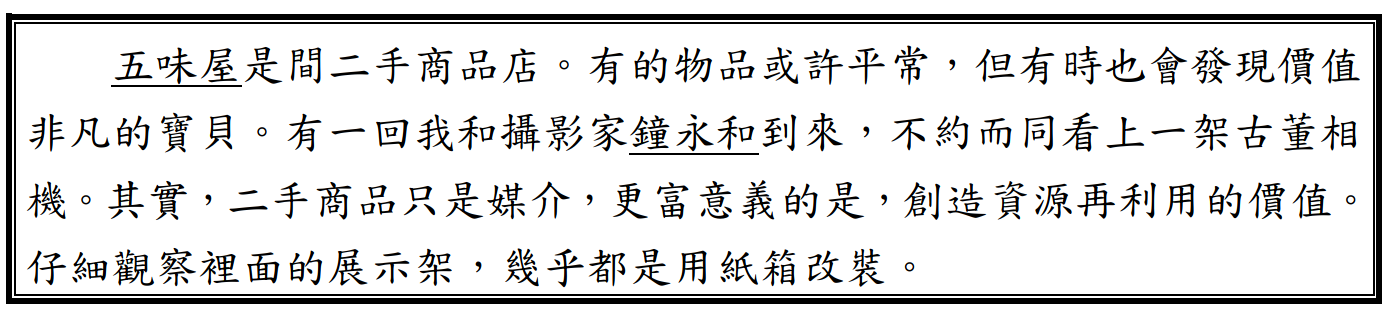 聽課文
圈不懂語詞
提問練習
回答問題
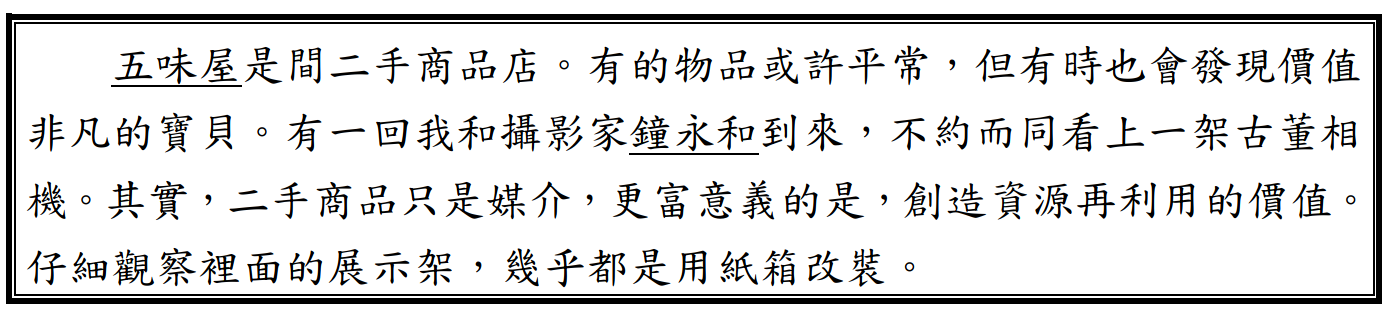 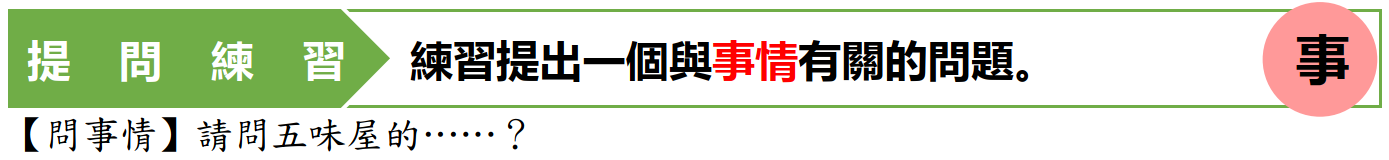 聽課文
圈不懂語詞
提問練習
回答問題
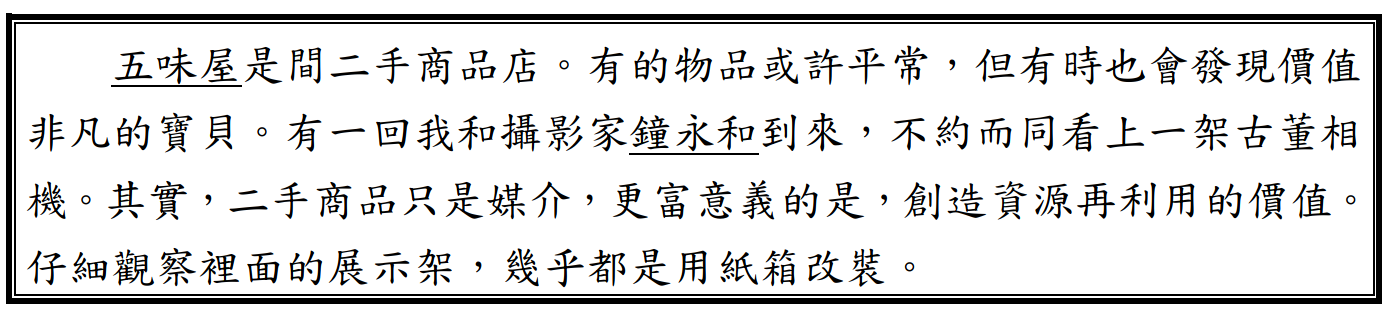 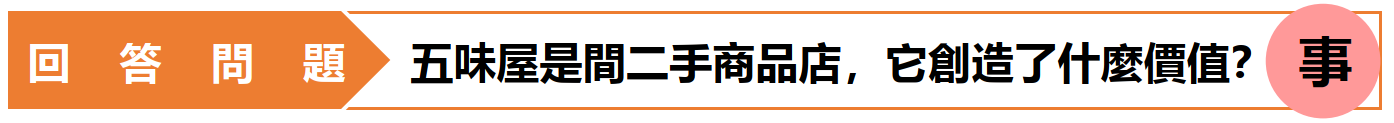 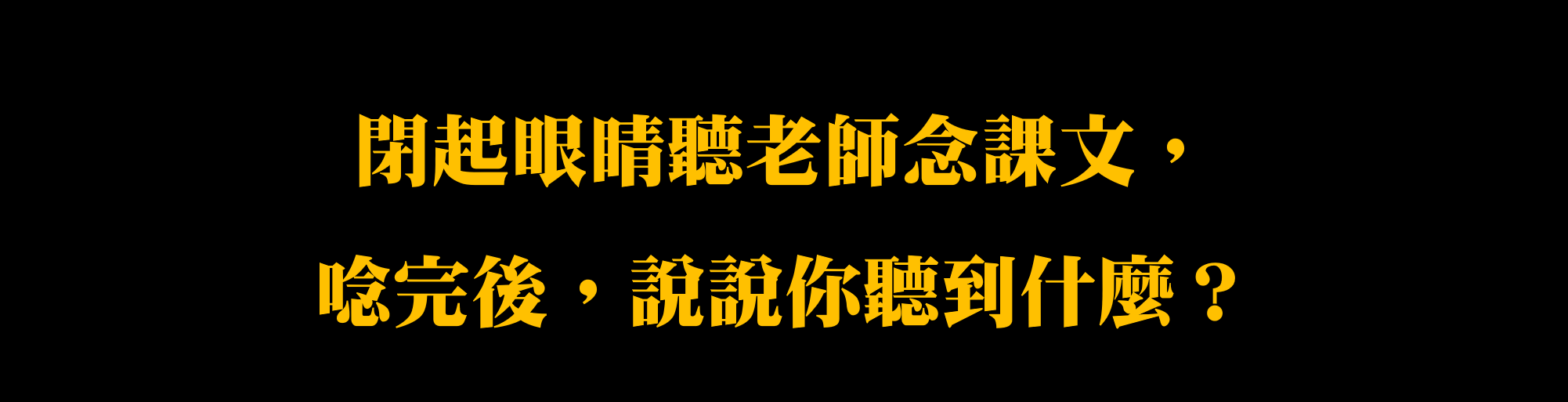 聽課文
圈不懂語詞
提問練習
回答問題
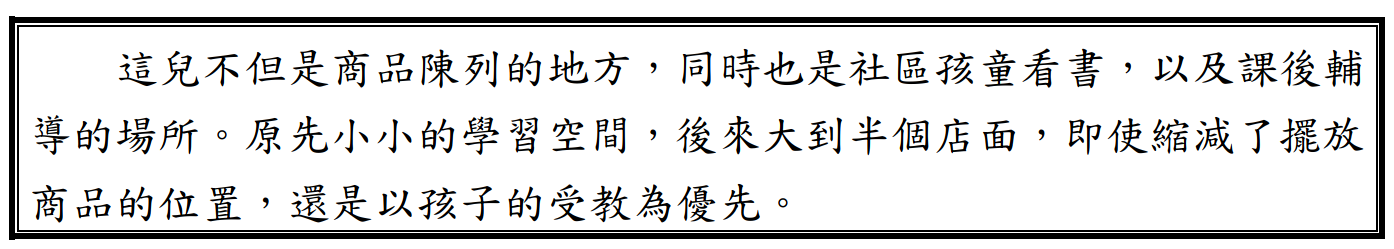 聽課文
圈不懂語詞
提問練習
回答問題
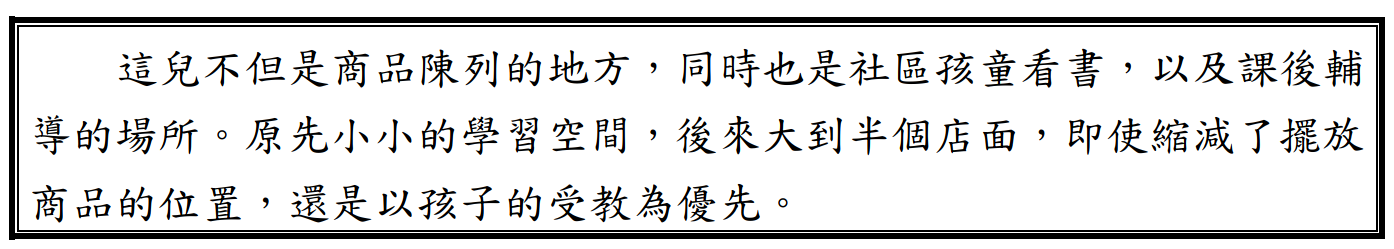 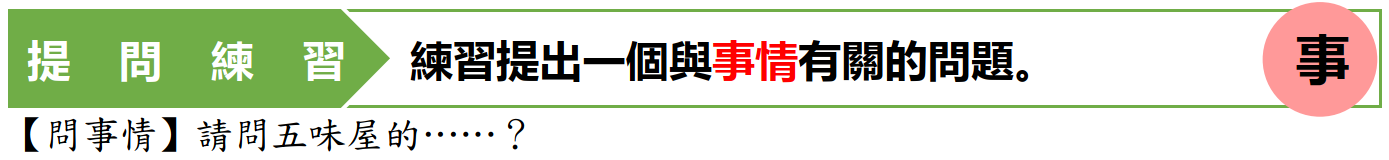 聽課文
圈不懂語詞
提問練習
回答問題
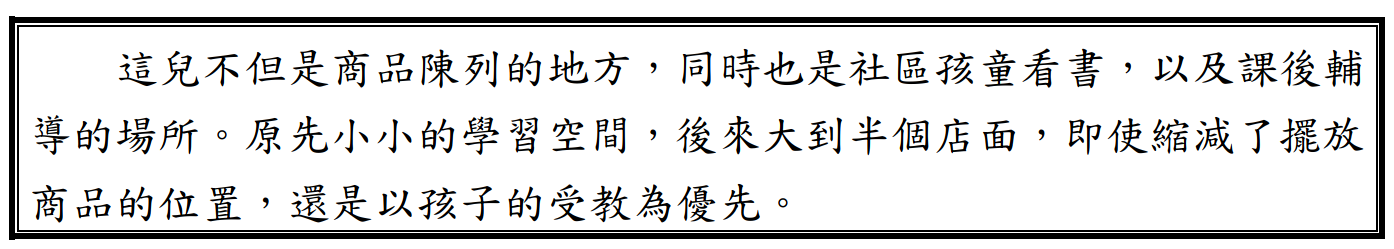 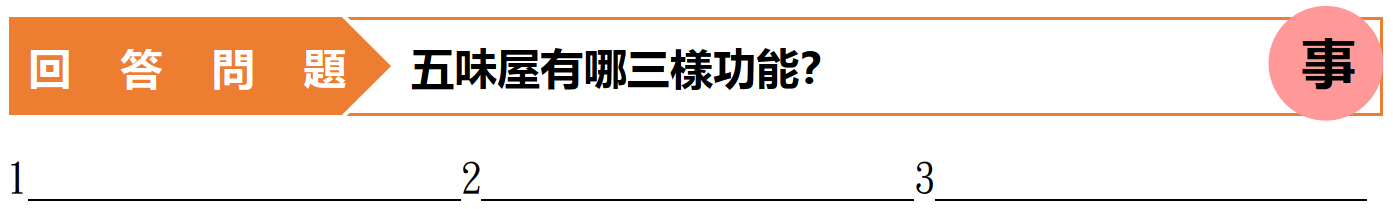 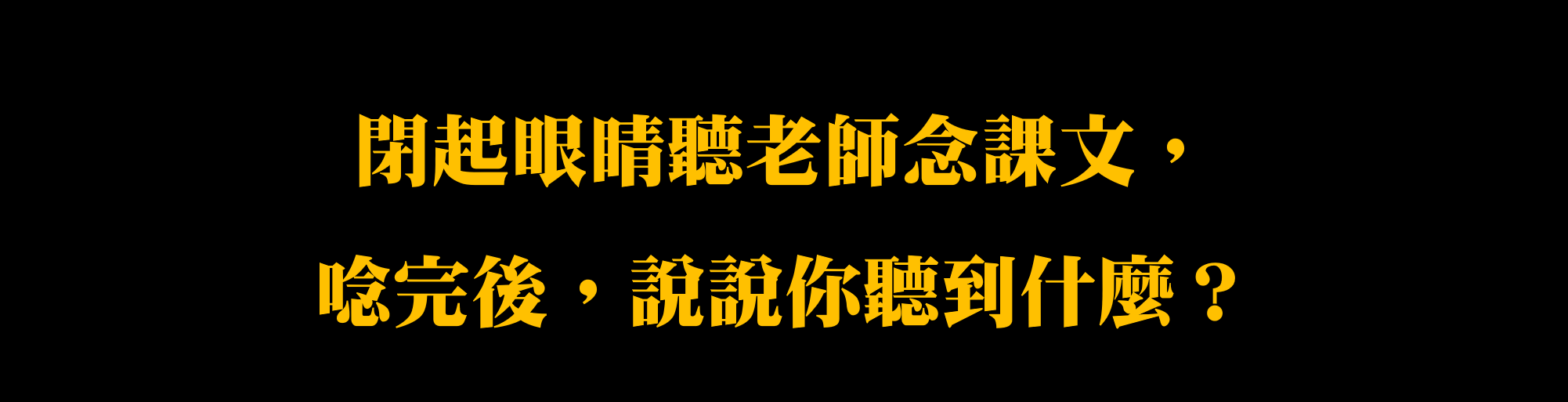 聽課文
圈不懂語詞
提問練習
回答問題
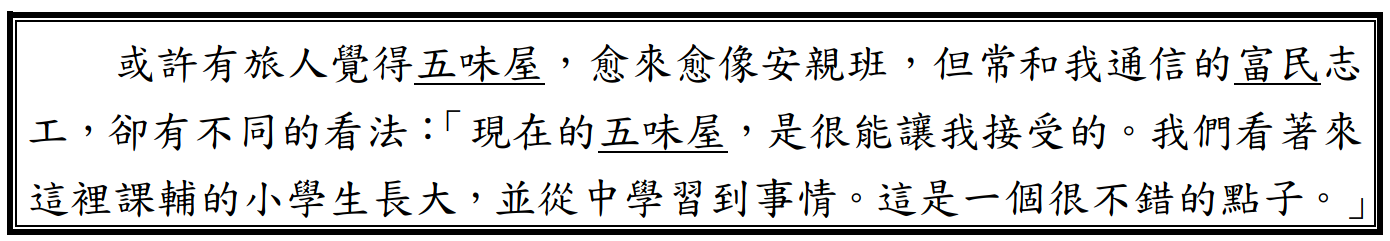 聽課文
圈不懂語詞
提問練習
回答問題
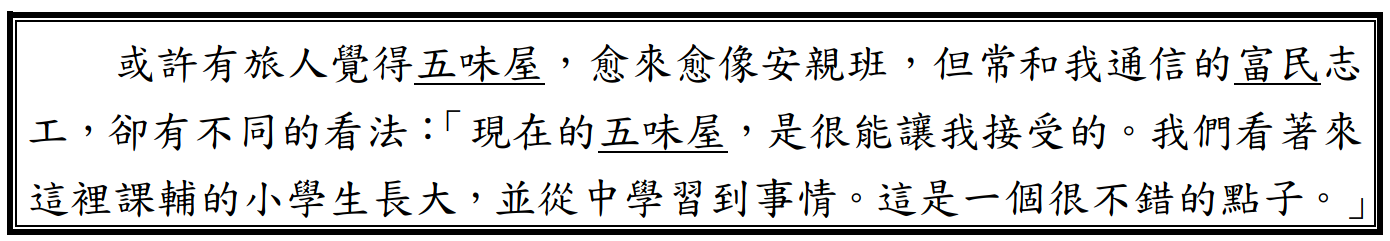 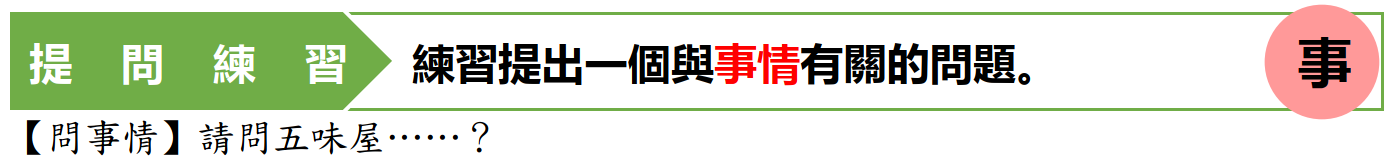 聽課文
圈不懂語詞
提問練習
回答問題
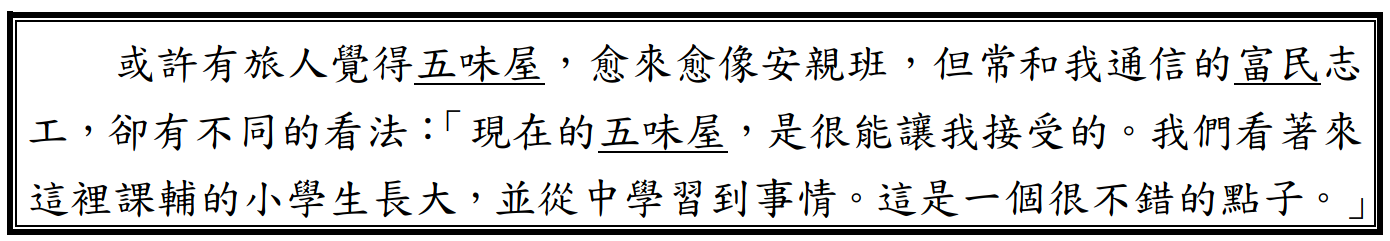 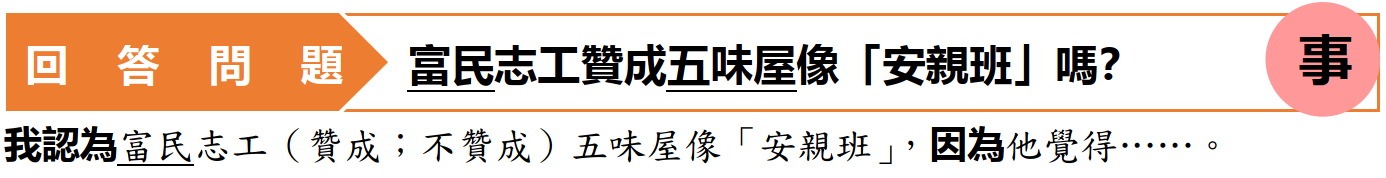 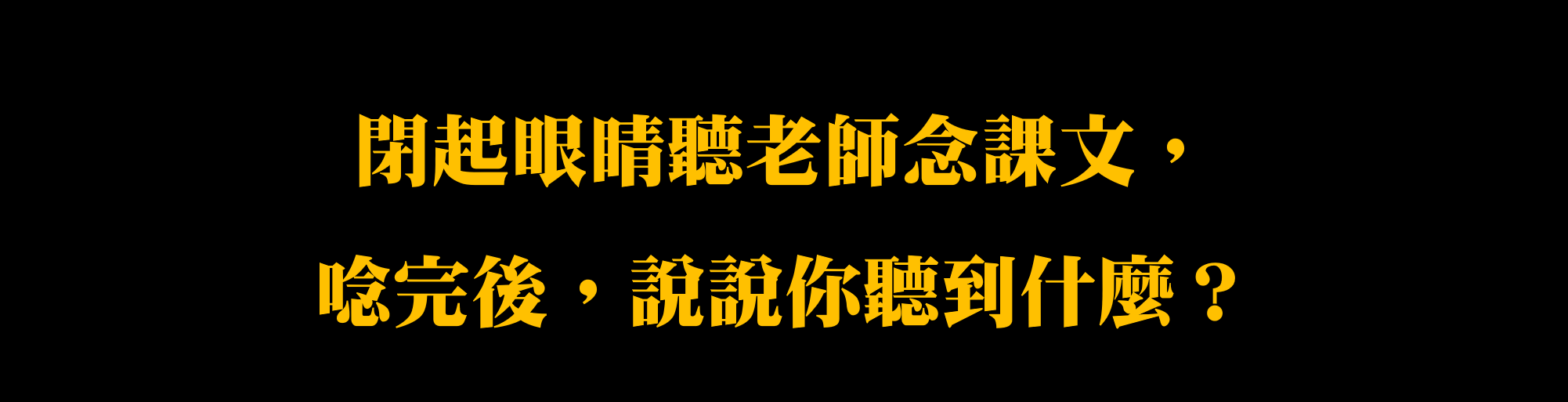 聽課文
圈不懂語詞
提問練習
回答問題
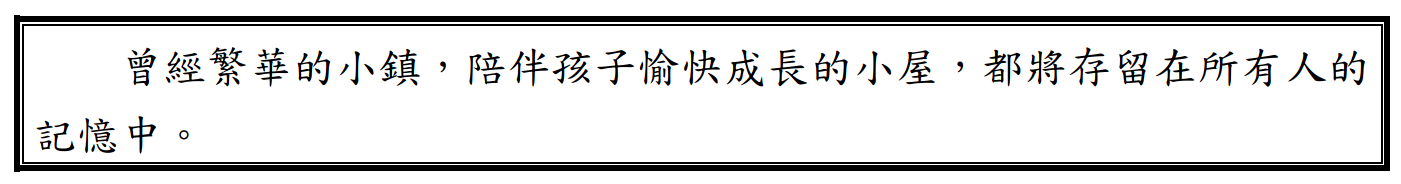 聽課文
圈不懂語詞
提問練習
回答問題
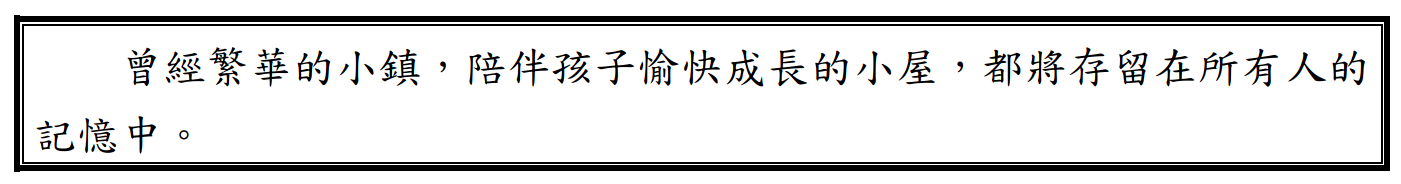 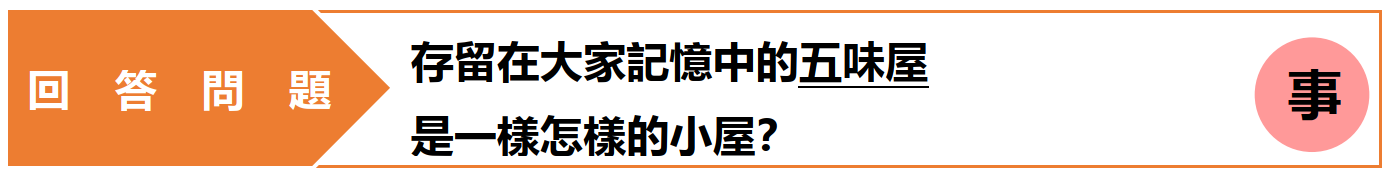